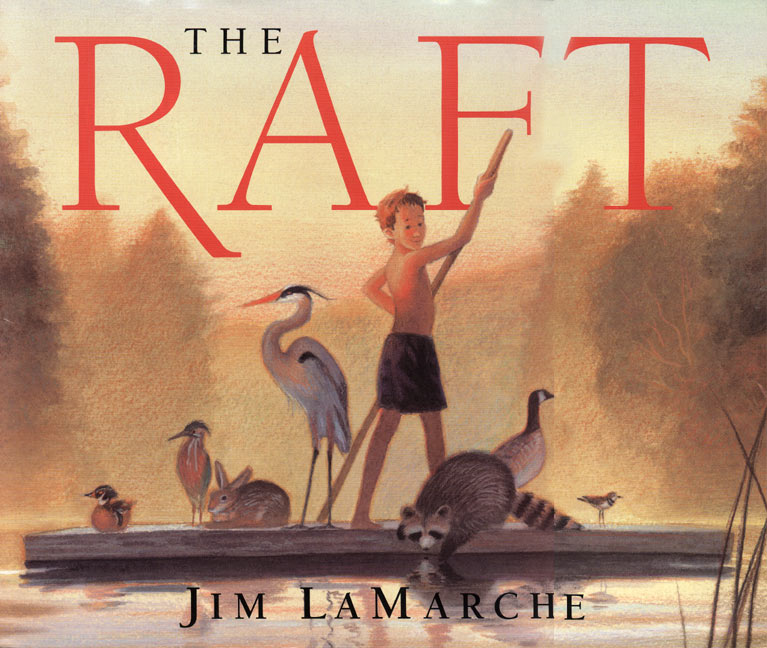 3rd Grade 
Text Talk
Unit 2
I can use words I learn from a text.
[Speaker Notes: Goal- 
Students need to engage with the goal-  read it, repeat it, write it, etc.]
Tell your partner about a text talk word from Sarah, Plain and Tall.
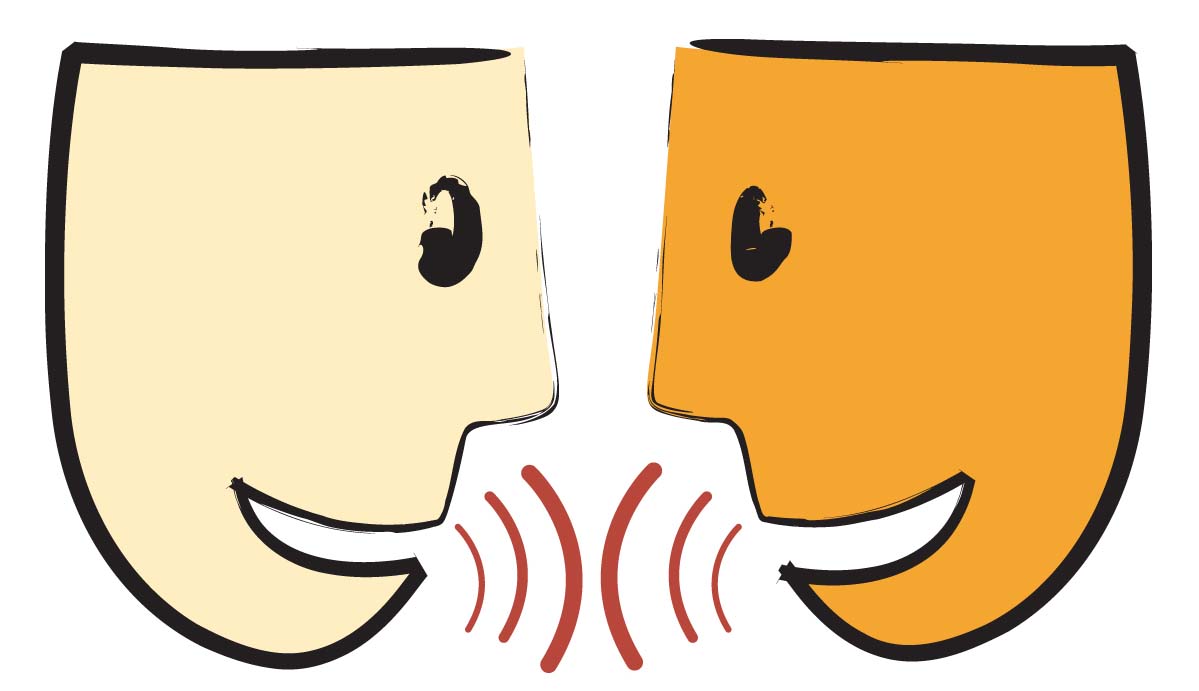 [Speaker Notes: Access Prior Knowledge- (APK)
Turn and Talk]
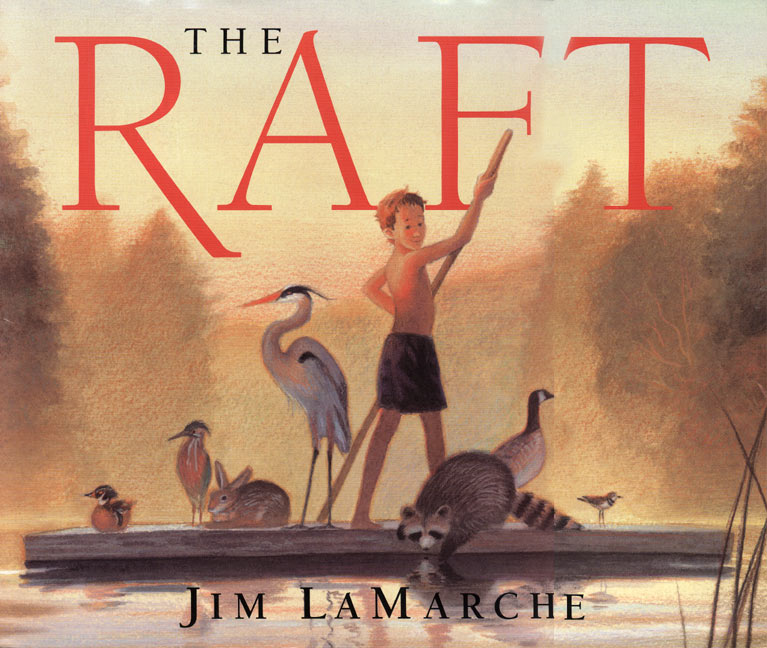 [Speaker Notes: New Information-
Read the book- provide a brief explanation of any words that may be new or unfamiliar to the students.]
cluttered
Three of the walls were cluttered with sketches and stuffed fish and charts of the river.
[Speaker Notes: Contextualize the word- Find it in the text
Say the word together]
cluttered
to fill with a collection of things in an disorganized way
Synonyms: messy, jumbled
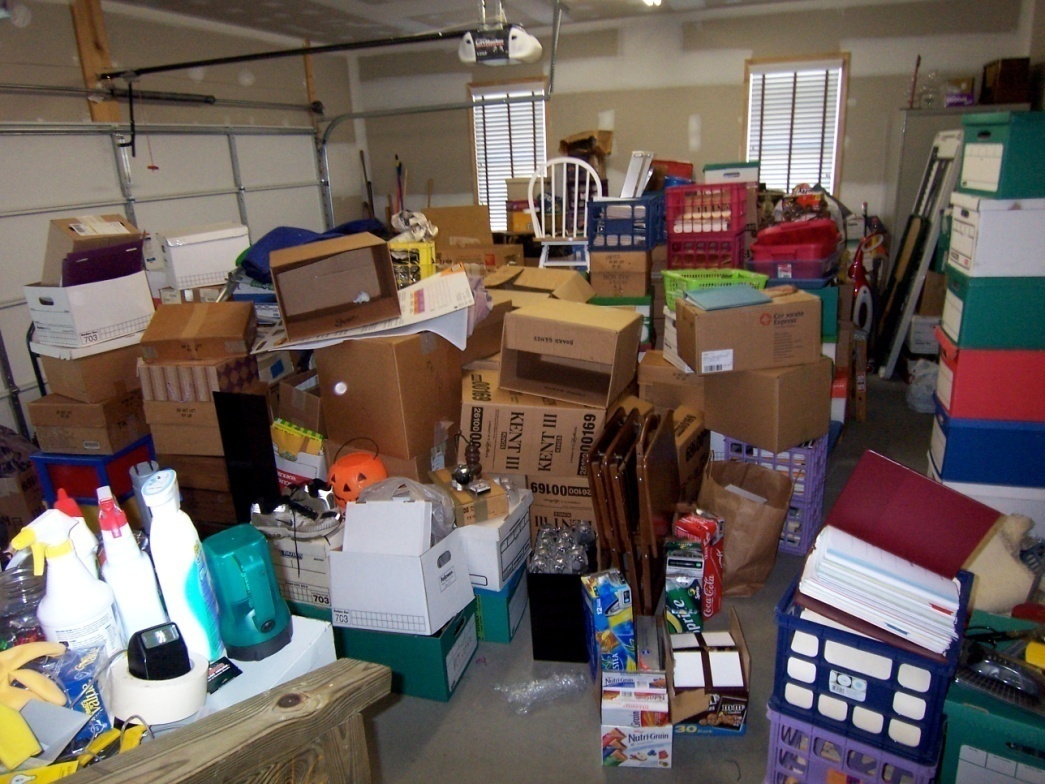 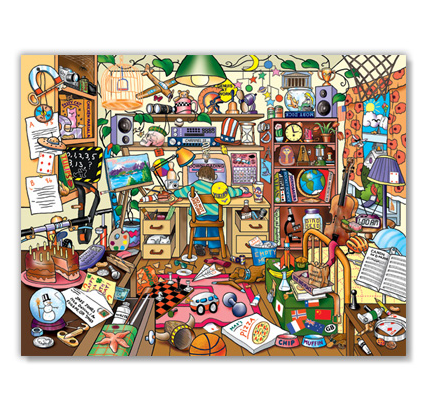 [Speaker Notes: Give student friendly definition
Use the word in other contexts]
Which of these pictures shows a cluttered space?
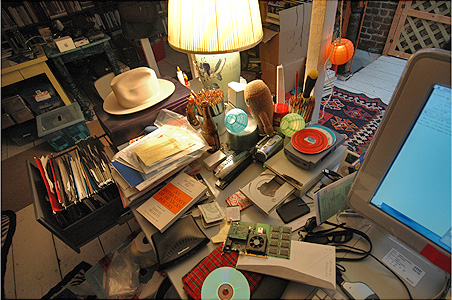 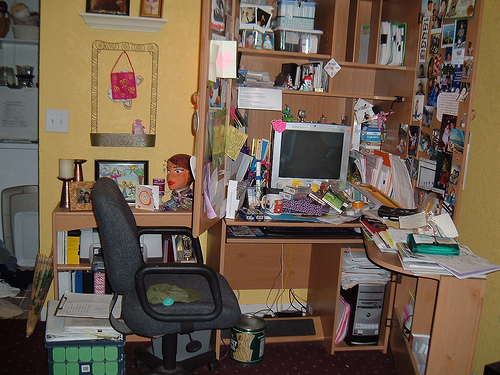 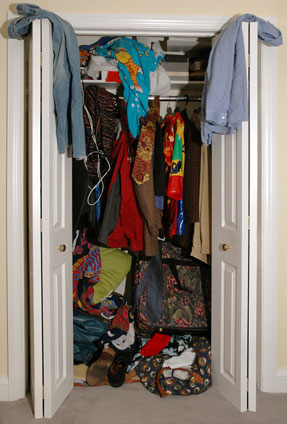 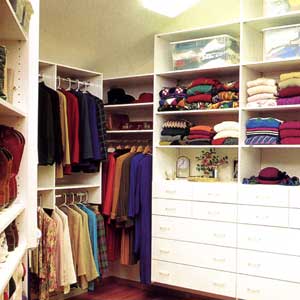 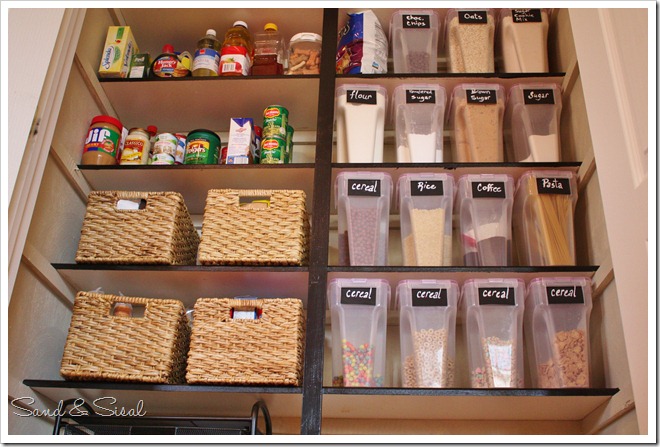 [Speaker Notes: Engage the students with the word]
disgusted
“There’s no fish in this stupid river,” I said out loud, disgusted.
[Speaker Notes: Contextualize the word- Find it in the text
Say the word together]
disgusted
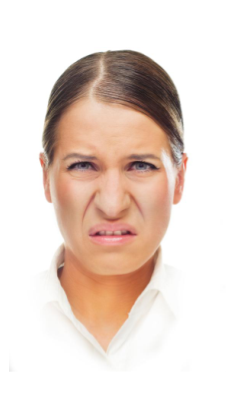 to feel strong dislike or illness
Synonyms: fed up
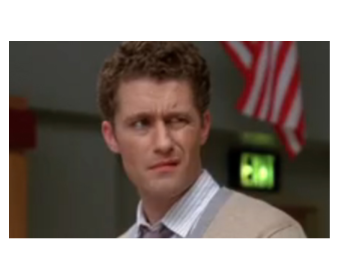 [Speaker Notes: Give student friendly definition
Use the word in other contexts]
Thumbs up, Thumbs down
Which of these would make you disgusted?
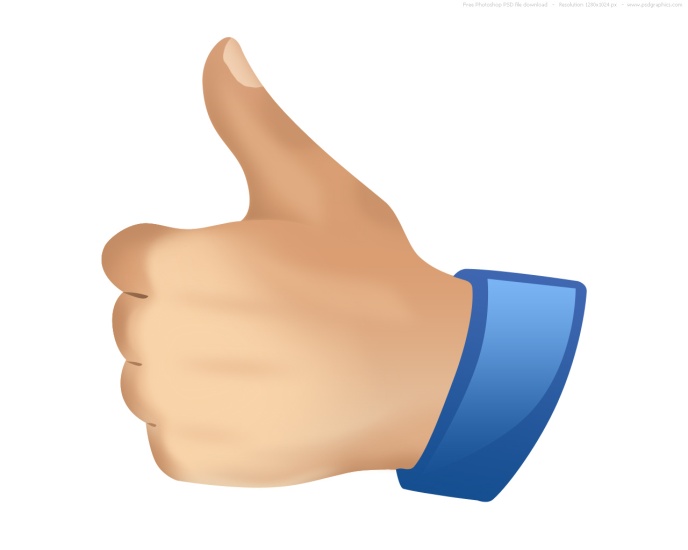 You have to eat a plate of Brussel sprouts.
Your teacher gave you 6 hours of homework.
Someone gives you a compliment.
A classmate cuts in front of you in line.
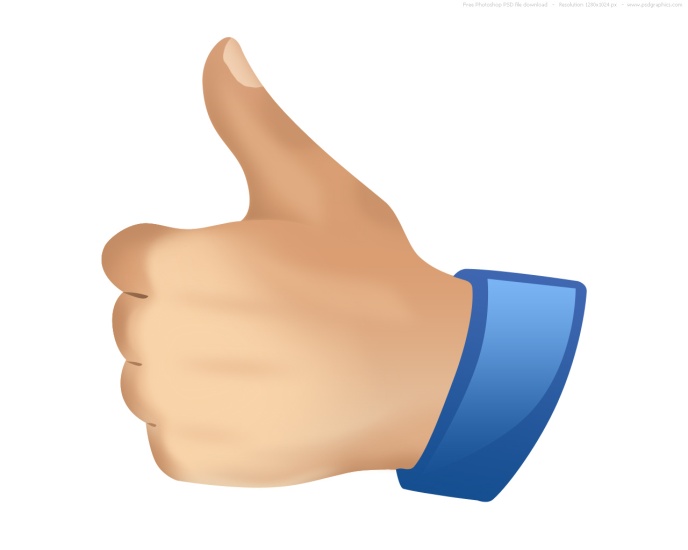 [Speaker Notes: Engage the students with the word]
hovering
A flock of birds was moving toward me along the river, hovering over something floating on the water.
[Speaker Notes: Contextualize the word- Find it in the text
Say the word together]
hovering
to hang suspended in the air
Synonyms: floating over, fluttering
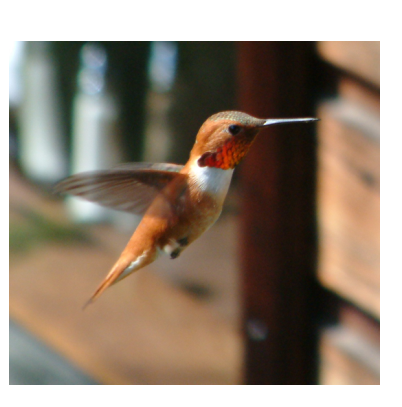 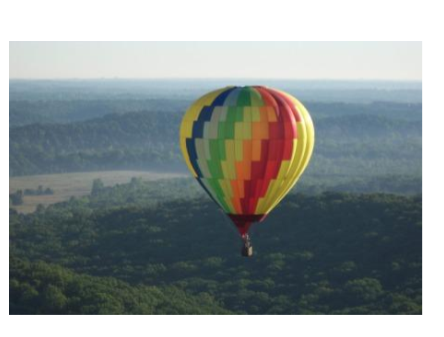 [Speaker Notes: Contextualize the word- Find it in the text
Say the word together]
Which of these things could be hovering?
a helicopter
a school bus
a kite
a bumblebee
a soccer ball
a frisbee
[Speaker Notes: Engage the students with the word]
Who can use all 3 words in a sentence?
cluttered
disgusted
hovering
[Speaker Notes: Read all three words and see if you can use them in one sentence.]
Finish each sentence to show you know what each of these words mean.
The bedroom was cluttered because…

She was disgusted because…

I saw a ______ hovering over _______.
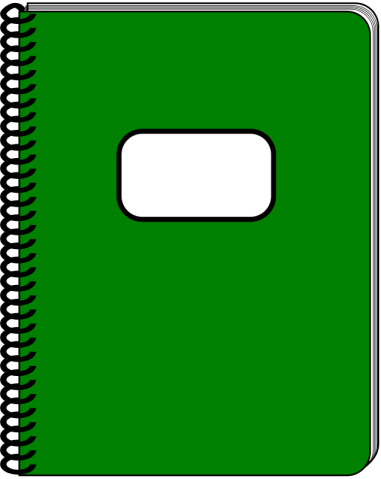 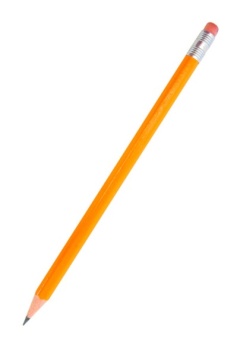 [Speaker Notes: Application-
Students need an opportunity to use the words they just learned from the text.]
I can use words I learn from a text.
[Speaker Notes: Goal- 
Revisit the Goal]